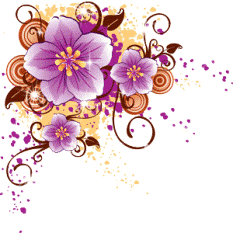 В мастерской скороговорения
Тема урока:
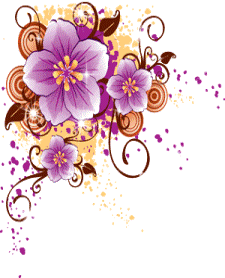 Скороговорка – 1. Быстрая речь. 2.Искусственно, ради   забавы придуманная фраза с труднопроизносимым подбором звуков, которую нужно произнести быстро, не запинаясь (напр.: на дворе – трава, на траве – дрова)
                                     Словарь Русского Языка
                С. И. Ожегова
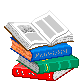 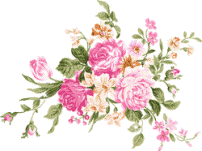 Цели:

 – почувствовать значимость скороговорки  для нашей речи
 – порадовать друг друга и порадоваться самим в процессе общения
 – Ощутить гордость за богатство своего языка 
 – дать толчок друг другу для развития речи
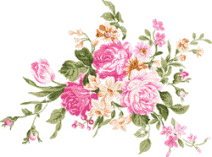 Радостный Егорка
Держал в руках скороговорку
Скороговорка вырвалась из рук,
Переполошила всех вокруг.
А что за скороговорку
Мог держать радостный Егорка?
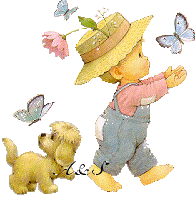 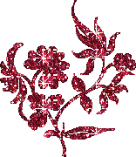 Итоги урока:
– почувствовали значимость скороговорки для нашей речи
– порадовались друг другом в процессе скороговорного общения
 – Почувствовали гордость за богатство своего языка
 – Дали себе толчок для развития речи.
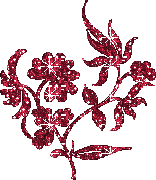